Стратегічний маркетинг
у галузі медійних проєктів
Стратегічний маркетинг розглядає «загальну картину» і сприяє ухваленню нами таких важливих рішень, як:
1. «До якої підприємницької діяльності нам слід удатися?»
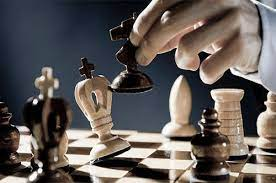 Стратегічний маркетинг розглядає «загальну картину» і сприяє ухваленню нами таких важливих рішень, як:
2. «Чого насправді хочуть клієнти?»
3.  «Чим ми можемо виділитися в умовах ринкової конкуренції?»
Стратегічний маркетинг розглядає «загальну картину» і сприяє ухваленню нами таких важливих рішень, як:
4. «Яким споживачам зі стратегічного погляду ми можемо НЕ надавати послуги?»
5.  «Якою є наша унікальна бізнес-формула?»
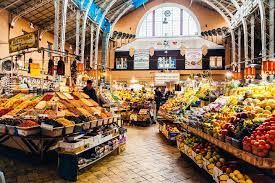 Стратегічний маркетинг передбачає визнання конкуренції, виявлення конкурентної переваги і, як наслідок, обслуговування ринків, на яких ви можете працювати набагато ефективніше, ніж ваші конкуренти.
Стратегічний маркетинг
Вам також потрібно буде вирішити, на яких ринках Вам НЕ варто працювати через те, що на них вже оперують конкуренти, які мають над Вами перевагу.
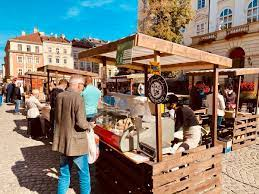 Стратегічний маркетинг
Ви повинні чітко розуміти потреби ринку і вибудовувати свій бізнес так і пропонувати таку продукцію, щоб вони задовольняли потреби тієї клієнтури, яку ви плануєте охопити (а не навпаки, підбирати таких клієнтів, які б хотіли придбати продукцію або послуги, які пропонує ваша компанія).
Стратегічний маркетинг
лежить в основі розробки такої бізнес-формули, яку можна було б використовувати на практиці. Адже бізнес-формула повинна відображати наявність і специфіку конкурентної переваги компанії, а також вибір компанії, на яких ринках вона буде присутня, а на яких — ні.
на таку:
«Почнімо робити тільки те, в чому ми перевершуємо своїх конкурентів, і працюймо тільки на тих ринках, які зацікавлені в нас як у найкращій компанії».
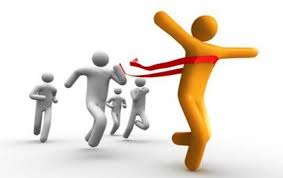 Стратегічний маркетинг передбачає кардинальну зміну способу мислення, з типової установки:
«Спробуймо себе у всіх напрямках і намагаймося продати наш продукт усім і кожному»
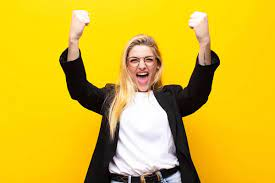 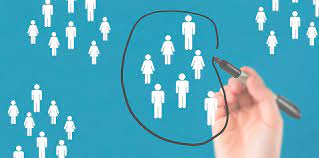 Це означає, що ми повністю відмовляємося від деяких ринків для того, щоб цілком зосередитися на ринках, нішах і клієнтах, яких ми для себе визначили на основі стратегічного вибору.
Суть стратегічного маркетингу полягає в цілеспрямованій переорієнтації всієї діяльності підприємства
відповідно до мінливих потреб ретельно відібраної клієнтури.
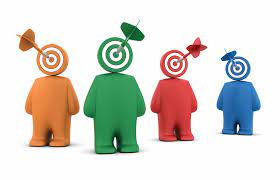